巢狀比較
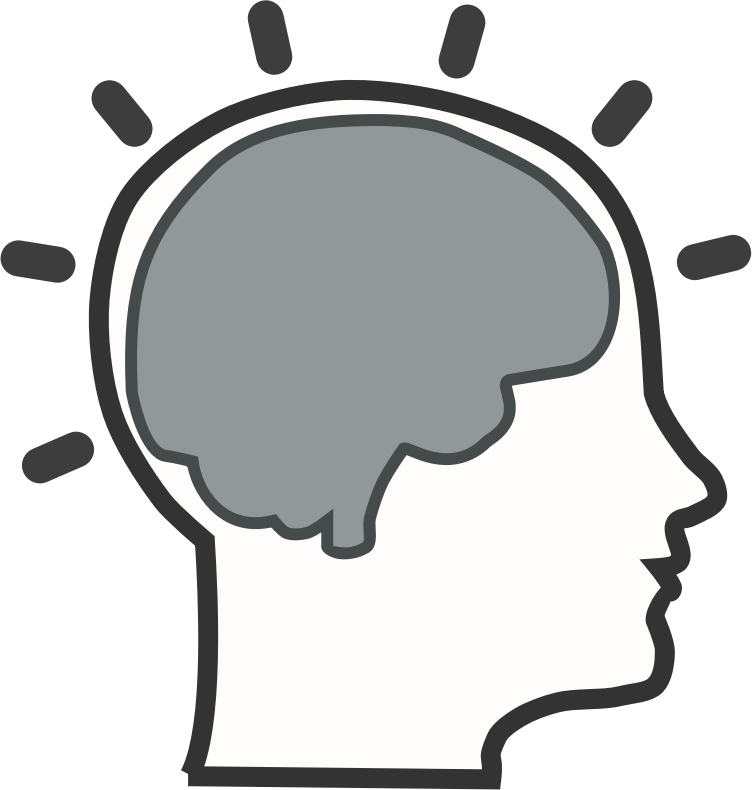 比較裡面，
還有比較
稱為嵌套
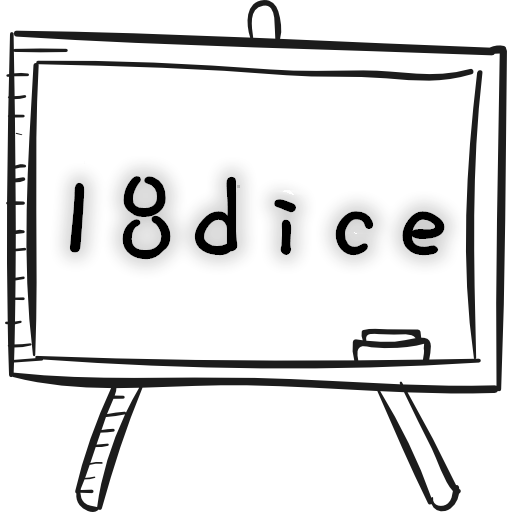 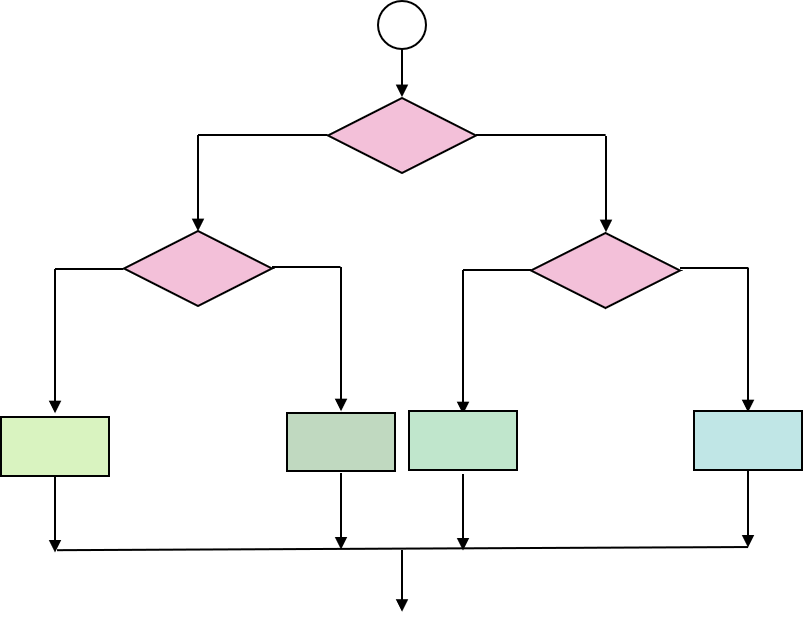 巢狀比較的示意圖
False
True
條件表達式
False
True
False
True
條件表達式
條件表達式
語句塊2
語句塊3
語句塊4
語句塊1
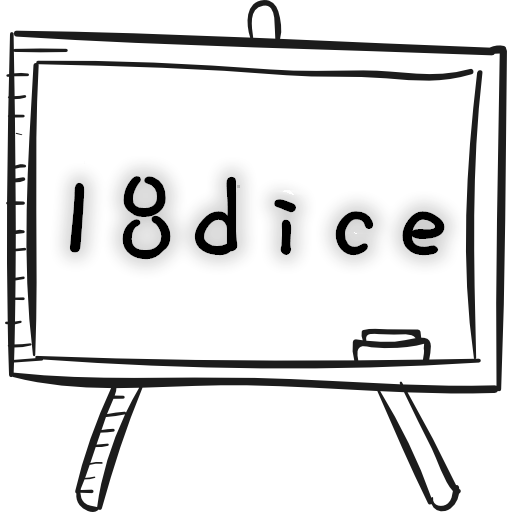 下方的寫法也是巢狀
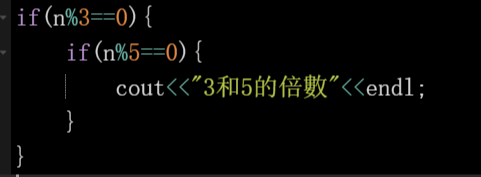 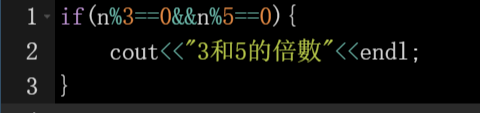 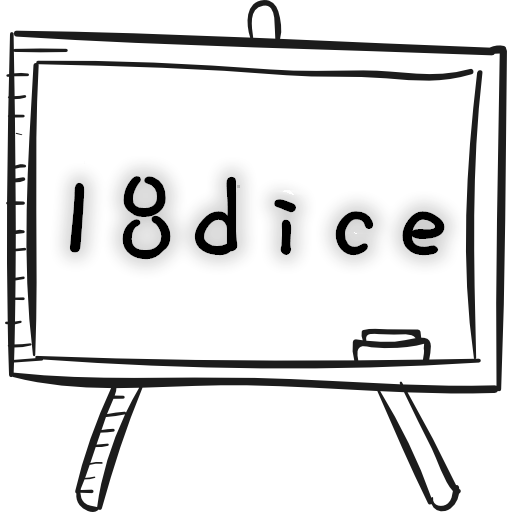 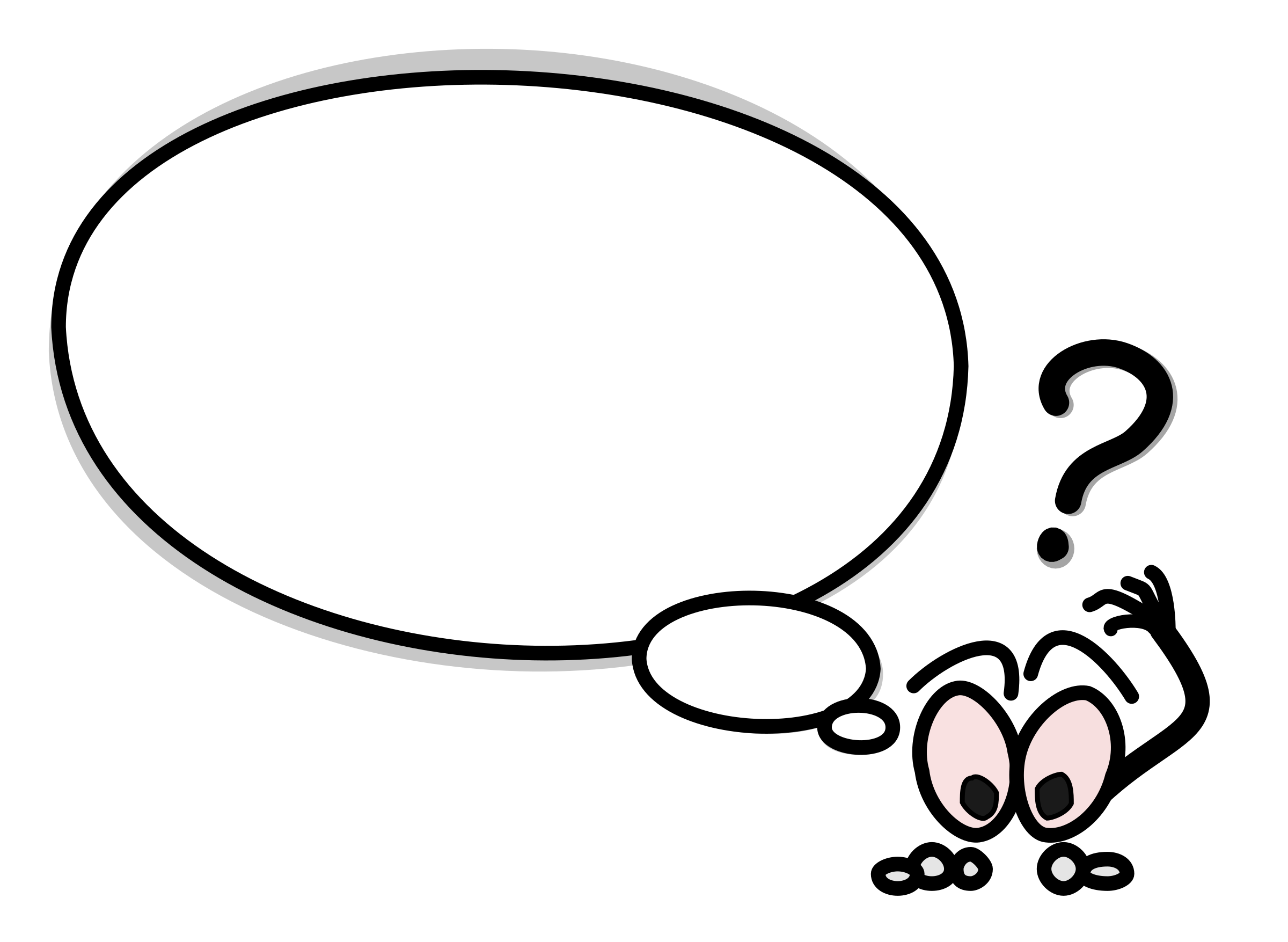 問題
寫一個程式讓用戶輸入分數，輸出分數等級。 100到90之間是等級 A，其餘類推如下： 
89-80 B 
79-70 C 
69-60 D 
59-0 F
問題
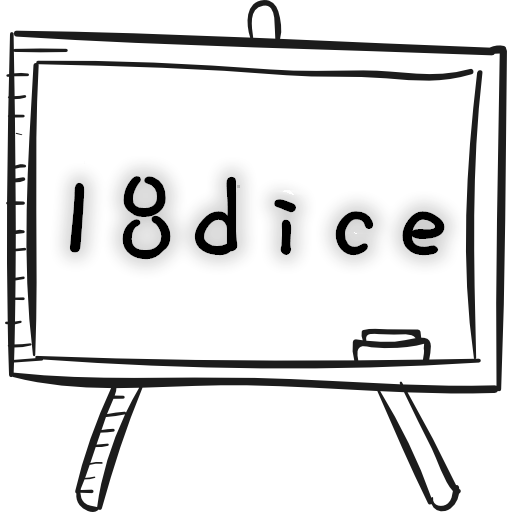 如果 成績>=90
　　　輸出“Ａ”
否則
　　　如果 成績>=80
　　　　　　輸出“Ｂ”
　　　否則
　　　　　　如果 成績>=70
　　　　　　　　　輸出“C”

　　　　　　否則
　　　　　　　　　如果 成績>=60
　　　　　　　　　　　　輸出“Ｄ”
　　　　　　　　　否則
　　　　　　　　　　　　輸出”F”
用虛擬碼來寫想法
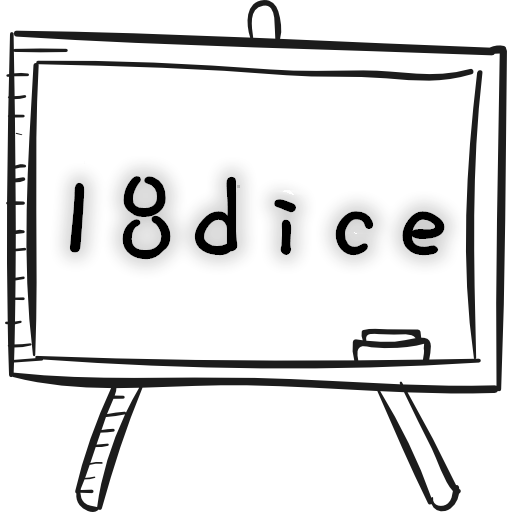 甚麼是虛擬碼（pseudocode）？
虛擬碼是給人看的非正規語言，用來幫助工程師寫程式前，思考這個程式該如何寫。
當程式碼基礎知識越來越豐富之後，以後的描述將會漸漸少給完整的程式碼，改以虛擬碼的方式出現。
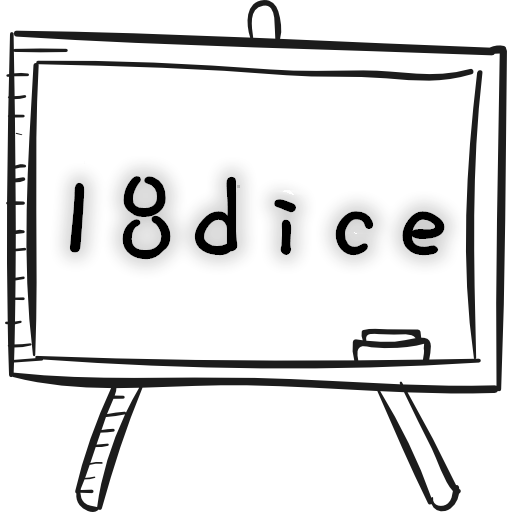 以下是將虛擬碼變成程式代碼
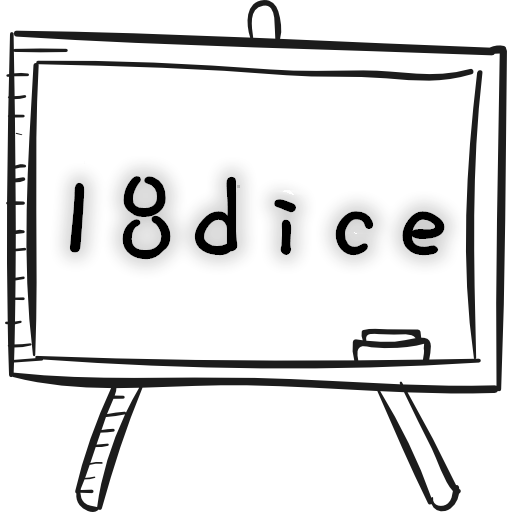 #include <cstdio>
#include <cstdlib>
int main()
{
    int x;
    cin>>x;
    if(x<=100&&x>=90)
                cout<<“Your score is ”<<x<<“and degree is A!” <<endl;
    else
 	if(x>=80)
 		cout<<“Your score is ”<<x<<“and degree is B!” <<endl;
	else
		if(x>=70)
			cout<<“Your score is ”<<x<<“and degree is C!” <<endl;
		else
			if(x>=60)
				cout<<“Your score is ”<<x<<“and degree is D!” <<endl;
			else
				cout<<“Your score is ”<<x<<“and degree is F!” <<endl;
	

    return 0;
}
if…else是一種分支結構，
採取分支再分支的方法
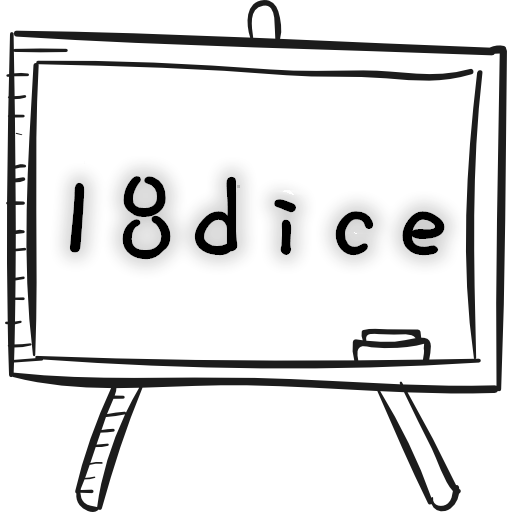